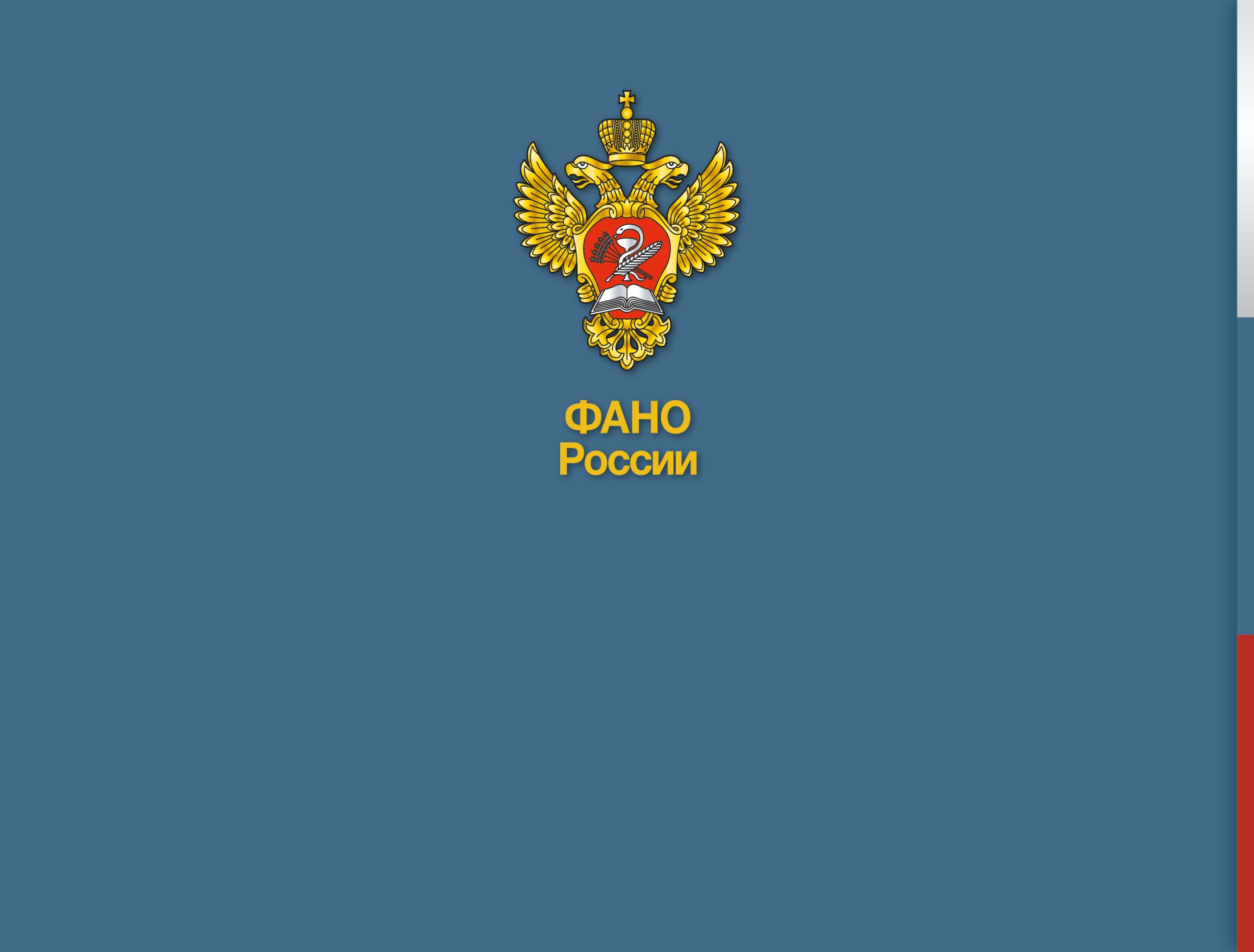 Представление бухгалтерской (финансовой) отчетности федеральными государственными унитарными предприятиями, подведомственными ФАНО России, перечисление части чистой прибыли в доход федерального бюджета. 
Реорганизация путем преобразования в федеральное государственное бюджетное учреждение
Москва, март 2017
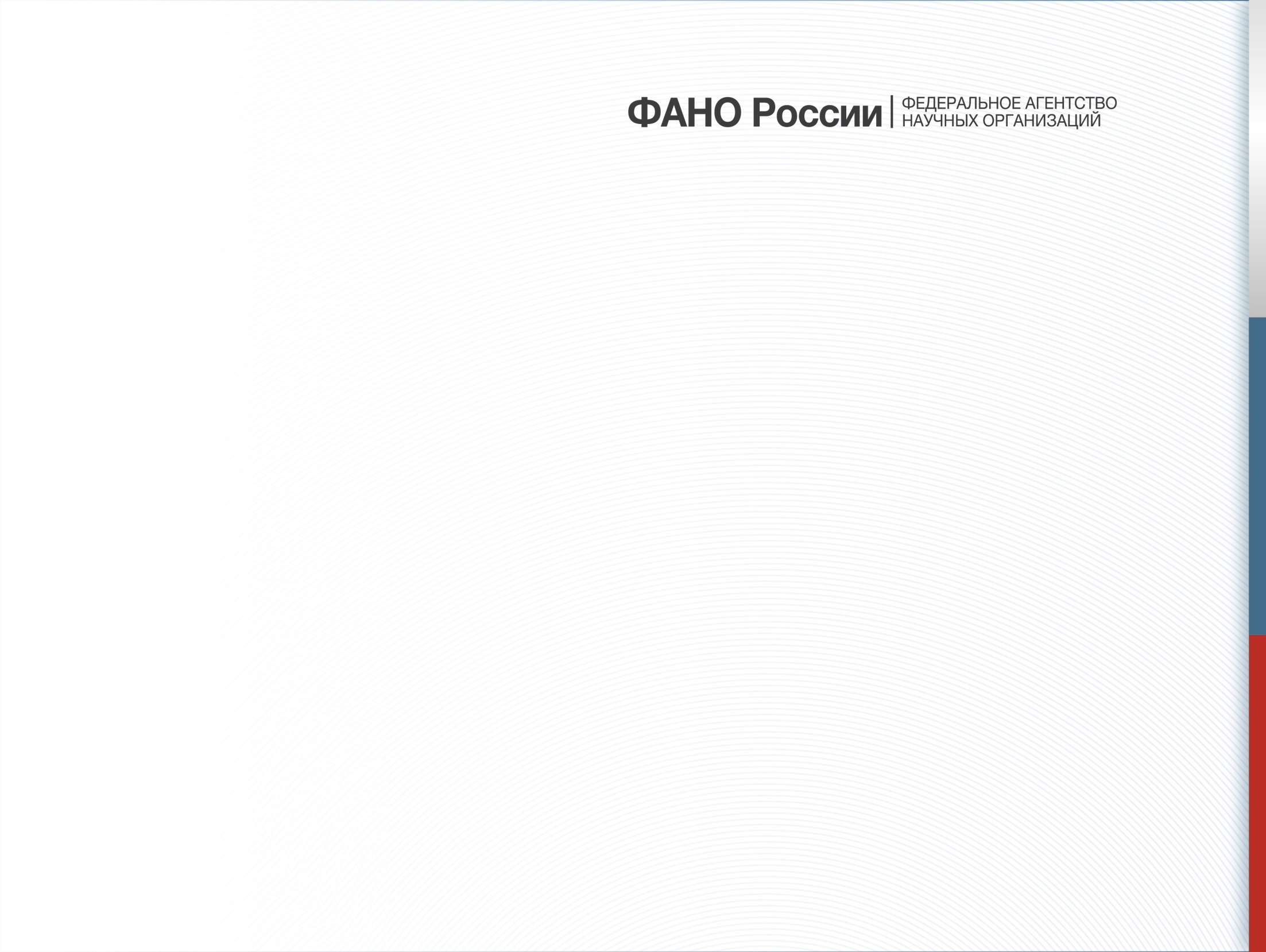 Тема доклада:

Представление бухгалтерской (финансовой) отчетности в ФАНО России

Перечисление части чистой прибыли в доход федерального бюджета

Реорганизация путем преобразования в федеральное государственное бюджетное учреждение
2
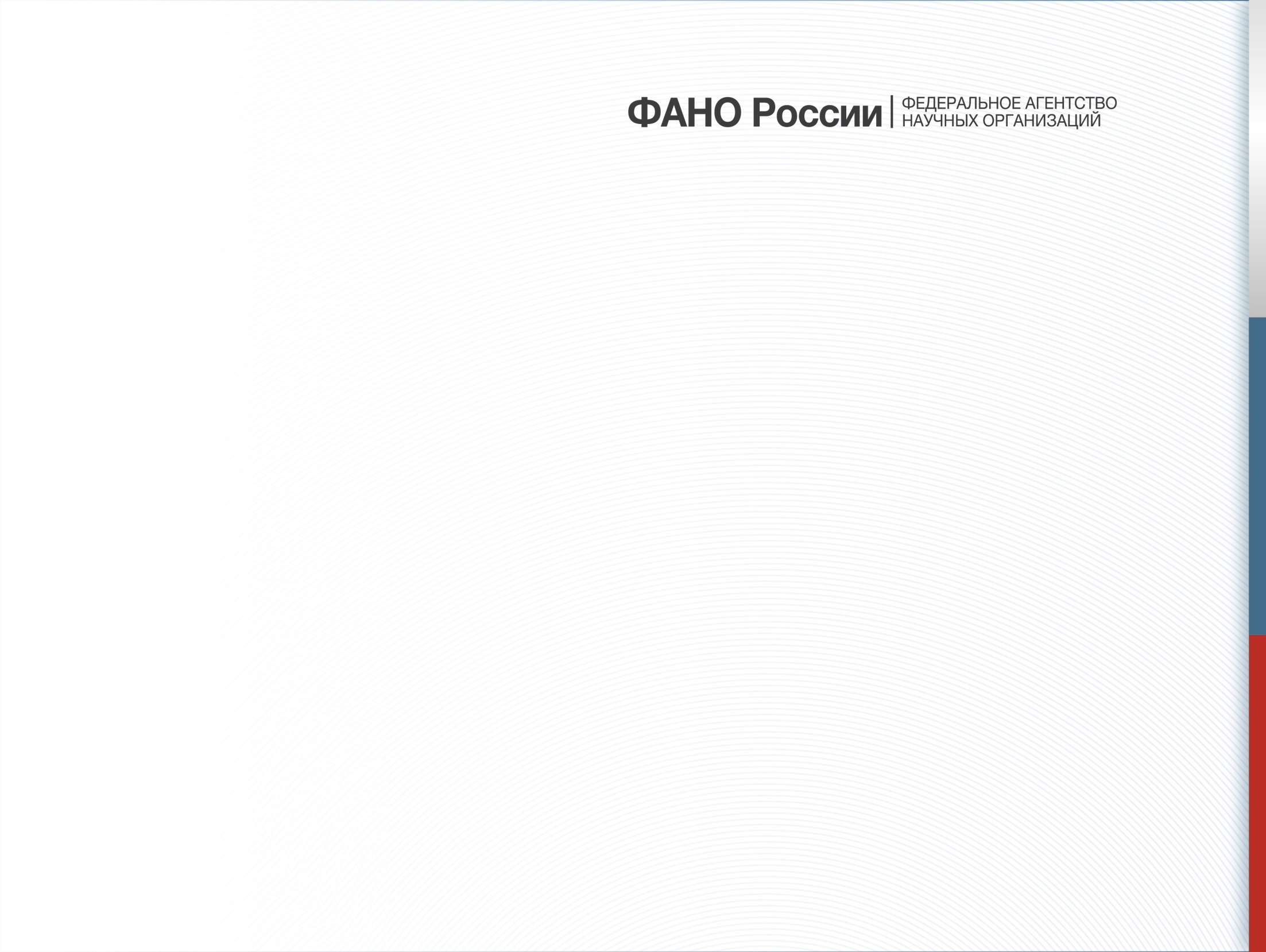 Представление бухгалтерской отчетности
Федеральный закон от 06.12.2011 № 402-ФЗ «О бухгалтерском учете»

Постановление Правительства Российской Федерации от 3 декабря 2004 г. № 739 «О полномочиях федеральных органов исполнительной власти по осуществлению прав собственника имущества федерального государственного унитарного предприятия»

Положение по бухгалтерскому учету «Бухгалтерская отчетность организаций»(ПБУ 4/99), утвержденное приказом Минфина России от 6 июля 1999 г. № 43н

Приказ Минфина России от 02.07.2010 N 66н «О формах бухгалтерской отчетности организаций»

ст. 18 402-ФЗ: «Обязательный экземпляр составленной годовой бухгалтерской (финансовой) отчетности представляется не позднее трех месяцев после окончания отчетного периода»

п. 51 ПБУ 4/99: «Организация должна сформировать промежуточную бухгалтерскую отчетность не позднее 30 дней по окончании отчетного периода»
3
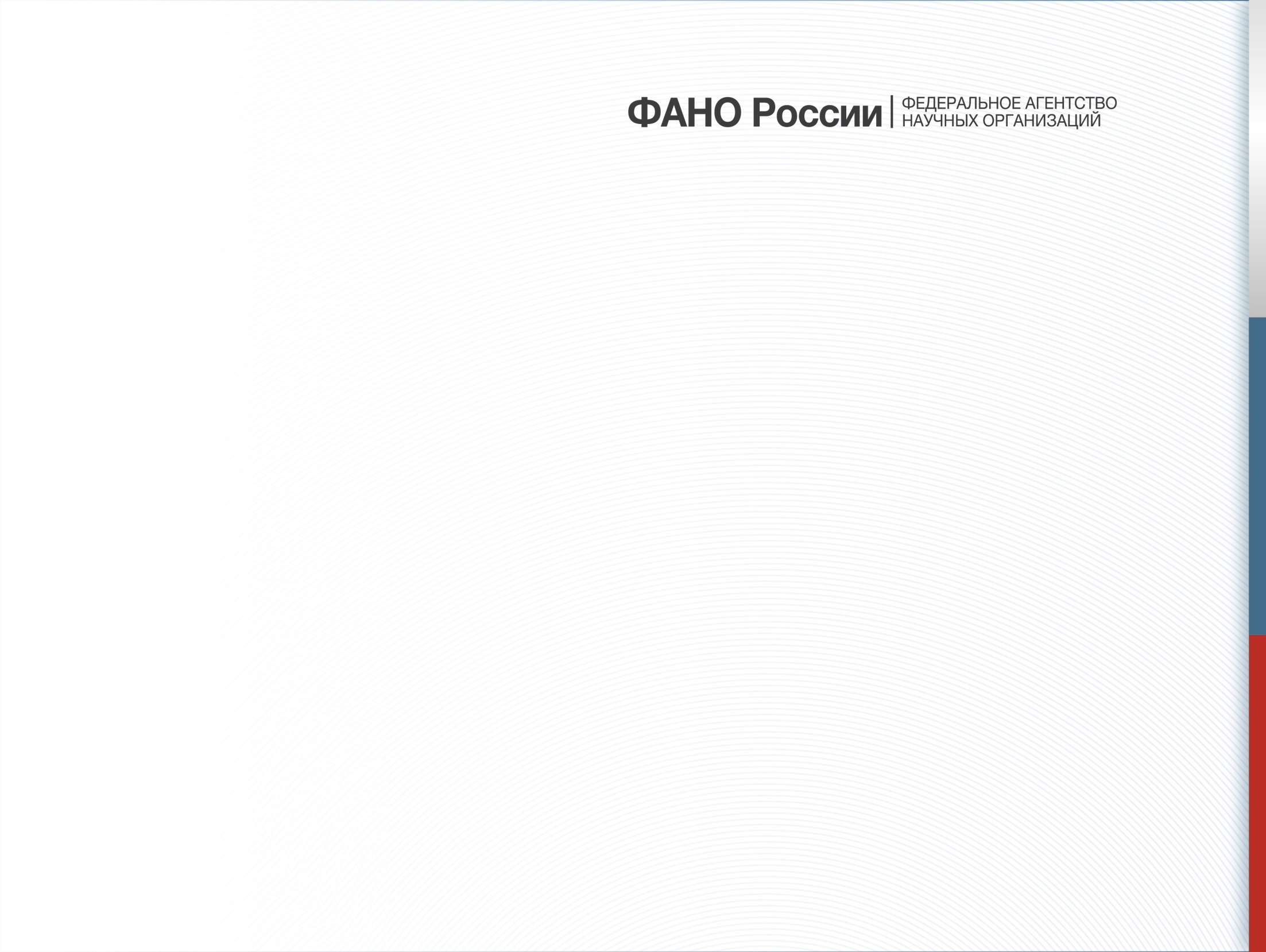 Сроки представления бухгалтерской отчетности в ФАНО России
Годовая бухгалтерская отчетность за 2015 год 		до 5 апреля 2016 года
	(Письмо ФАНО России от 29.02.2016 № 007-18.1-14/СК-17)

Бухгалтерская отчетность за 1 квартал 2016 года 	до 30 апреля 2016 года
	(Письмо ФАНО России от 19.04.2016 № 007-18.1-14/СК-85)

Бухгалтерская отчетность за 1 полугодие 2016 года  	до 30 июля 2016 года
	(Письмо ФАНО России от 05.07.2016 № 007-18.1-14/СК-173)

Бухгалтерская отчетность за 9 месяцев 2016 года  	до 30 октября 2016 года
	(Письмо ФАНО России от 28.09.2016 № 007-18.1.2-11/СК-141)

Предварительная бухгалтерская отчетность за 2016 год  	до 1 марта 2016 года
	(Письмо ФАНО России от 09.02.2017 № 007-18.1.2-11/СК-10)

Годовая бухгалтерская отчетность за 2016 год   		до 5 апреля 2017 года
	(Письмо ФАНО России от 09.02.2017 № 007-18.1.2-11/СК-11)
4
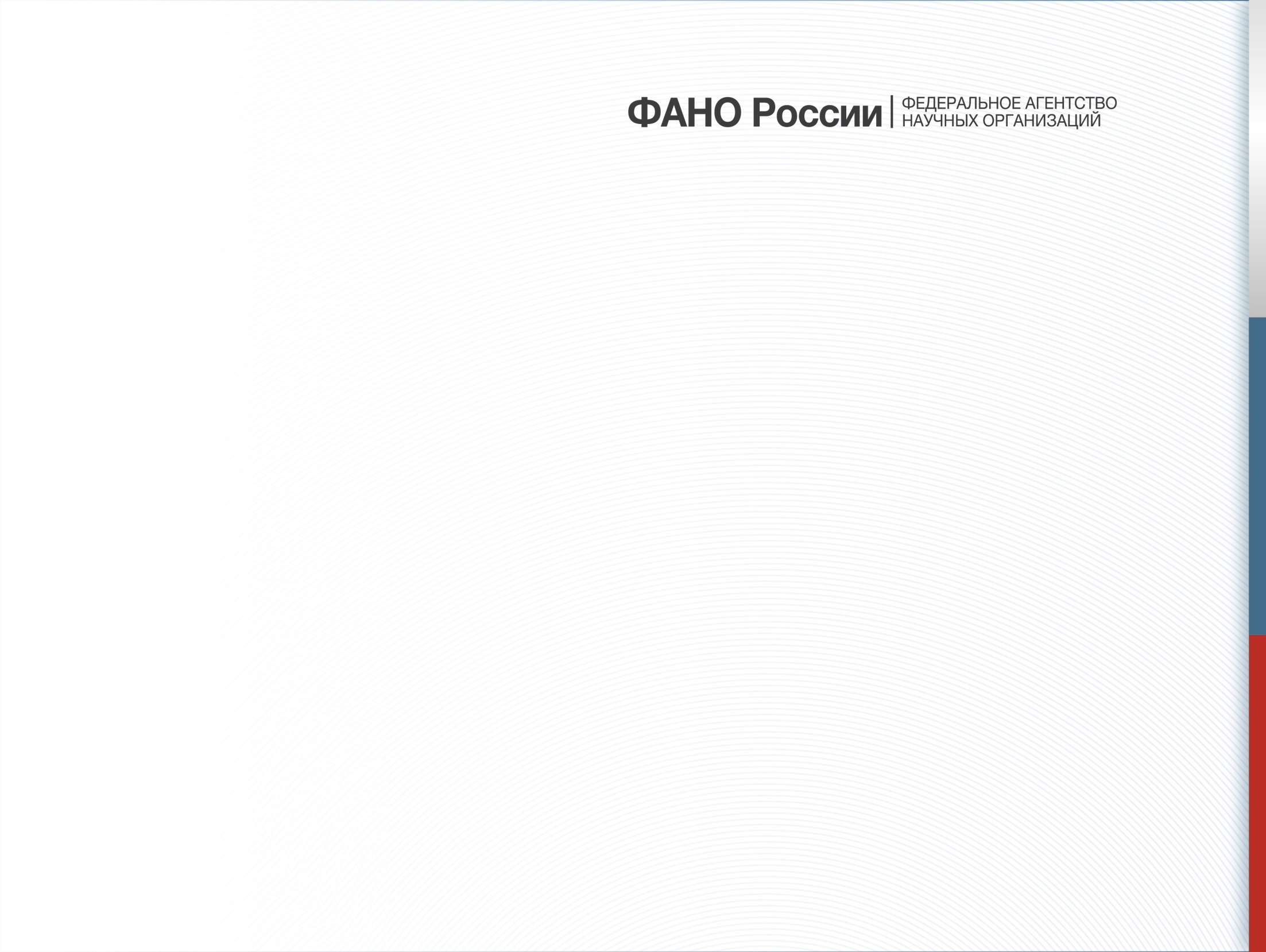 Состав годовой бухгалтерской отчетности
Бухгалтерская отчетность за 2016 год:
бухгалтерский баланс (форма по ОКУД 0710001);
отчет о финансовых результатах (форма по ОКУД 0710002);
отчет об изменениях капитала (форма по ОКУД 0710003);
отчет о движении денежных средств (форма по ОКУД 0710004);
пояснения к бухгалтерскому балансу и отчету о финансовых результатах (форма по ОКУД 0710005);
отчет о целевом использовании средств (форма по ОКУД 0710006);

Расшифровки к бухгалтерской отчетности за 2016 год:
расшифровка к бухгалтерскому балансу;
расшифровка к отчету о финансовых результатах;
расшифровка дебиторской задолженности;
расшифровка кредиторской задолженности;
расшифровка кредитов и займов;
расшифровка субсидий, получаемых из бюджетов Российской Федерации;

Справка о величине чистой прибыли предприятия за 2016 год;

Аудиторское заключение о годовой бухгалтерской отчетности за 2016 год.
Формы бухгалтерской отчетности должны быть заполнены в Системе формирования сводной отчетности ФАНО России  (далее – программа Парус)
Формы заполняются и распечатываются из программы Парус
5
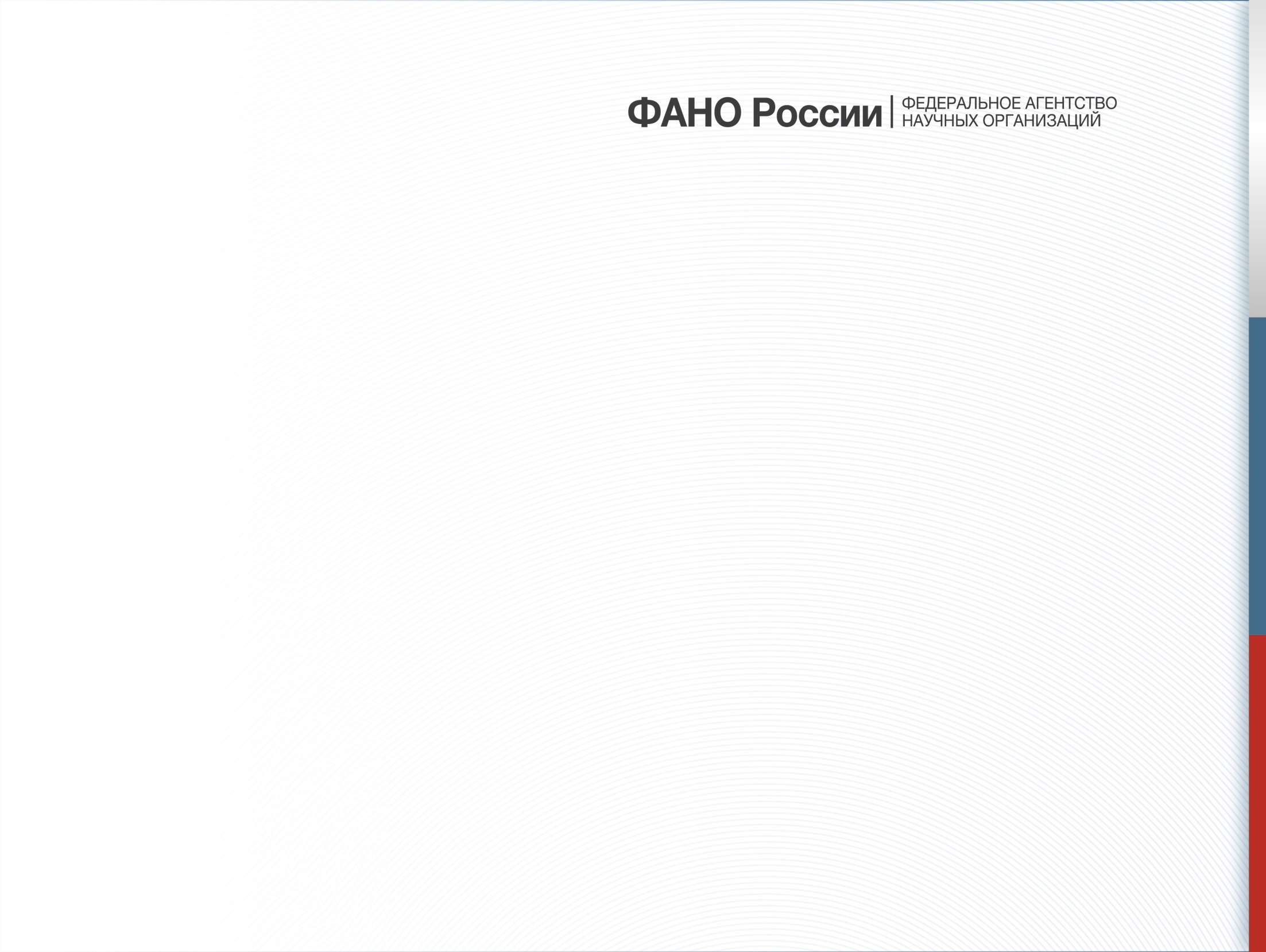 Аудиторское заключение о годовой бухгалтерской отчетности за 2016 год
Аудиторское заключение о годовой бухгалтерской отчетности за 2016 год представляется предприятиями, подлежащими обязательному ежегодному аудиту по решению Росимущества, согласно утвержденному перечню, размещенному на официальном сайте Росимущества.

www.rosim.ru –> Об агентстве –> Структура и руководство –> Центральный аппарат –> Управление организации оценки федерального имущества –> Отдел организации аудиторских проверок

Аудиторское заключение представляется одновременно с годовой бухгалтерской отчетностью. 

В отсутствие аудиторского заключения бухгалтерская отчетность, подлежащая обязательному ежегодному аудиту, утверждаться не будет, а в отношении такого руководителя будет рассмотрен вопрос о применении дисциплинарного взыскания вплоть до увольнения
6
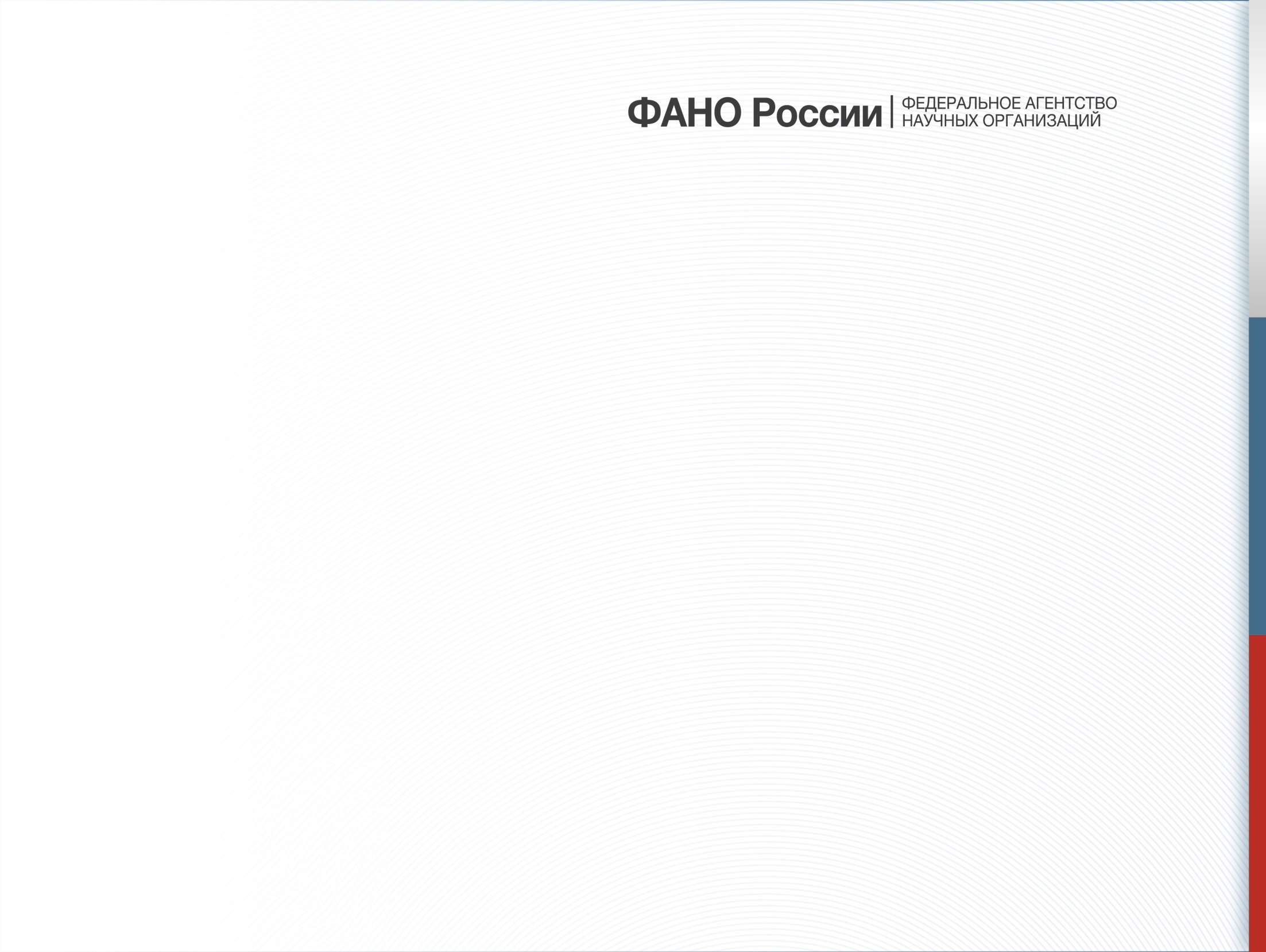 Не представлена годовая бухгалтерская отчетностьза 2015 год
7
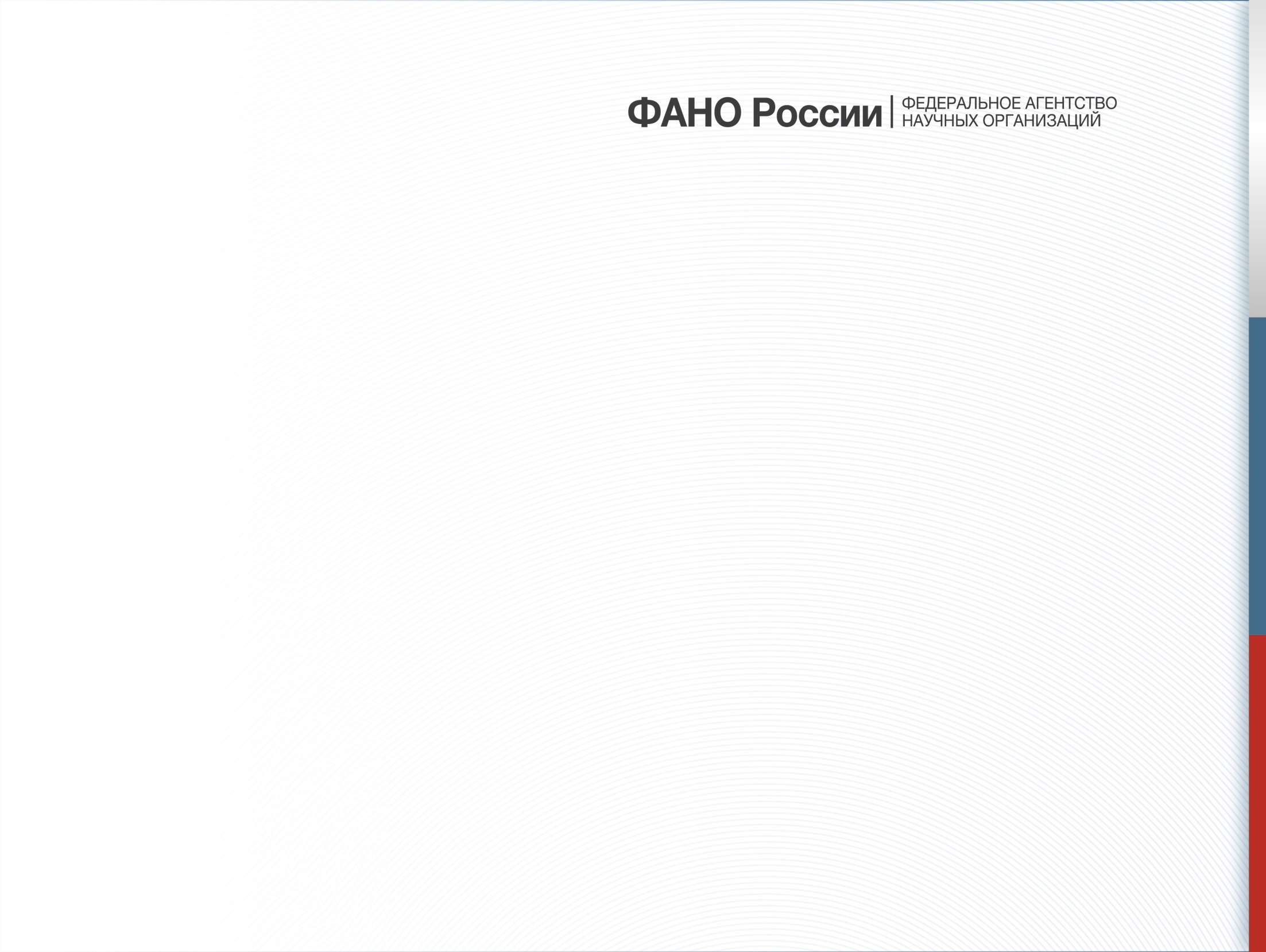 Не представлено аудиторское заключение о годовой бухгалтерской отчетности за 2015 год
8
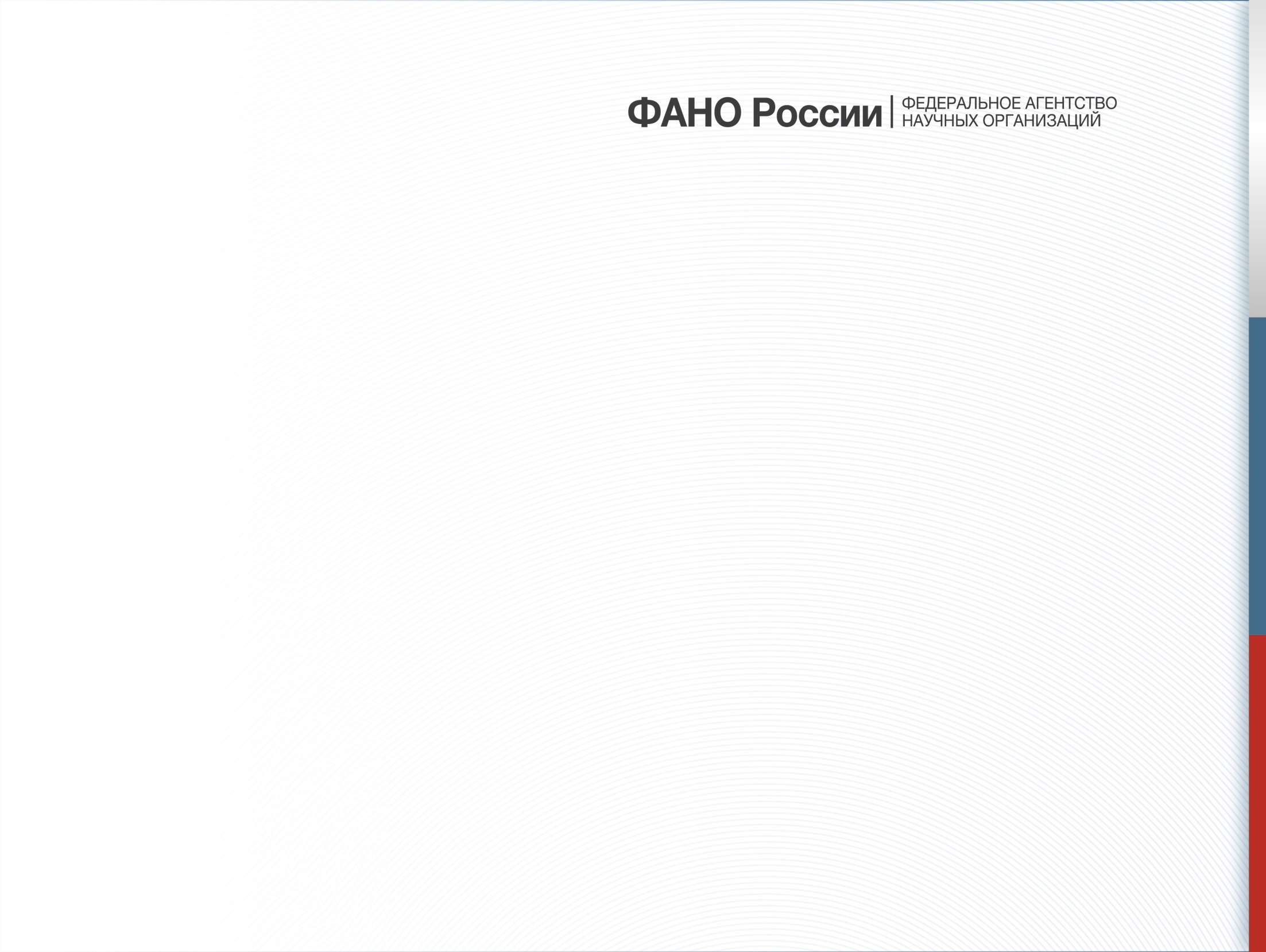 Не представлено аудиторское заключение о годовой бухгалтерской отчетности за 2015 год
9
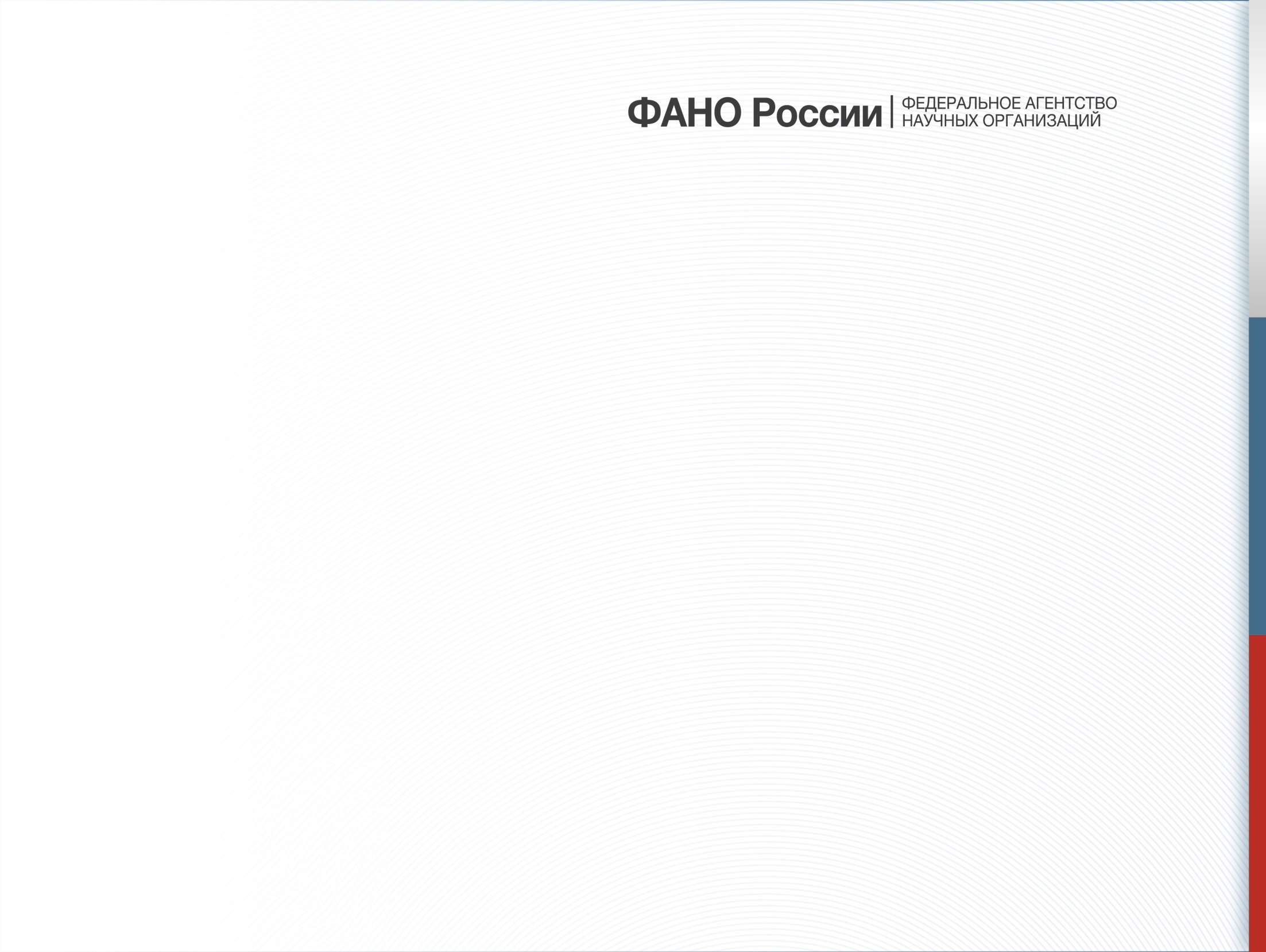 Перечисление части чистой прибыли в федеральный бюджет
Постановление Правительства РФ от 10.04.2002 № 228 «О мерах по повышению эффективности использования федерального имущества, закрепленного в хозяйственном ведении федеральных государственных унитарных предприятий»:
п. 6 Правил: часть прибыли, подлежащая перечислению в федеральный бюджет, определяется как часть прибыли ФГУП, остающейся в распоряжении предприятия после уплаты налогов и иных обязательных платежей, уменьшенной на сумму расходов на реализацию мероприятий по развитию предприятия, утвержденных в составе программы деятельности предприятия * на текущий финансовый год, осуществляемых за счет чистой прибыли, но не менее 25 % прибыли, остающейся в распоряжении предприятия после уплаты налогов и иных обязательных платежей

При отсутствии утвержденной программы деятельности предприятия на текущий финансовый год прибыль предприятия уменьшается на сумму обязательных отчислений в фонды предприятия, образованные в соответствии с законодательством РФ и Уставом (но не менее 25 % прибыли, остающейся в распоряжении предприятия после уплаты налогов и иных обязательных платежей)
10
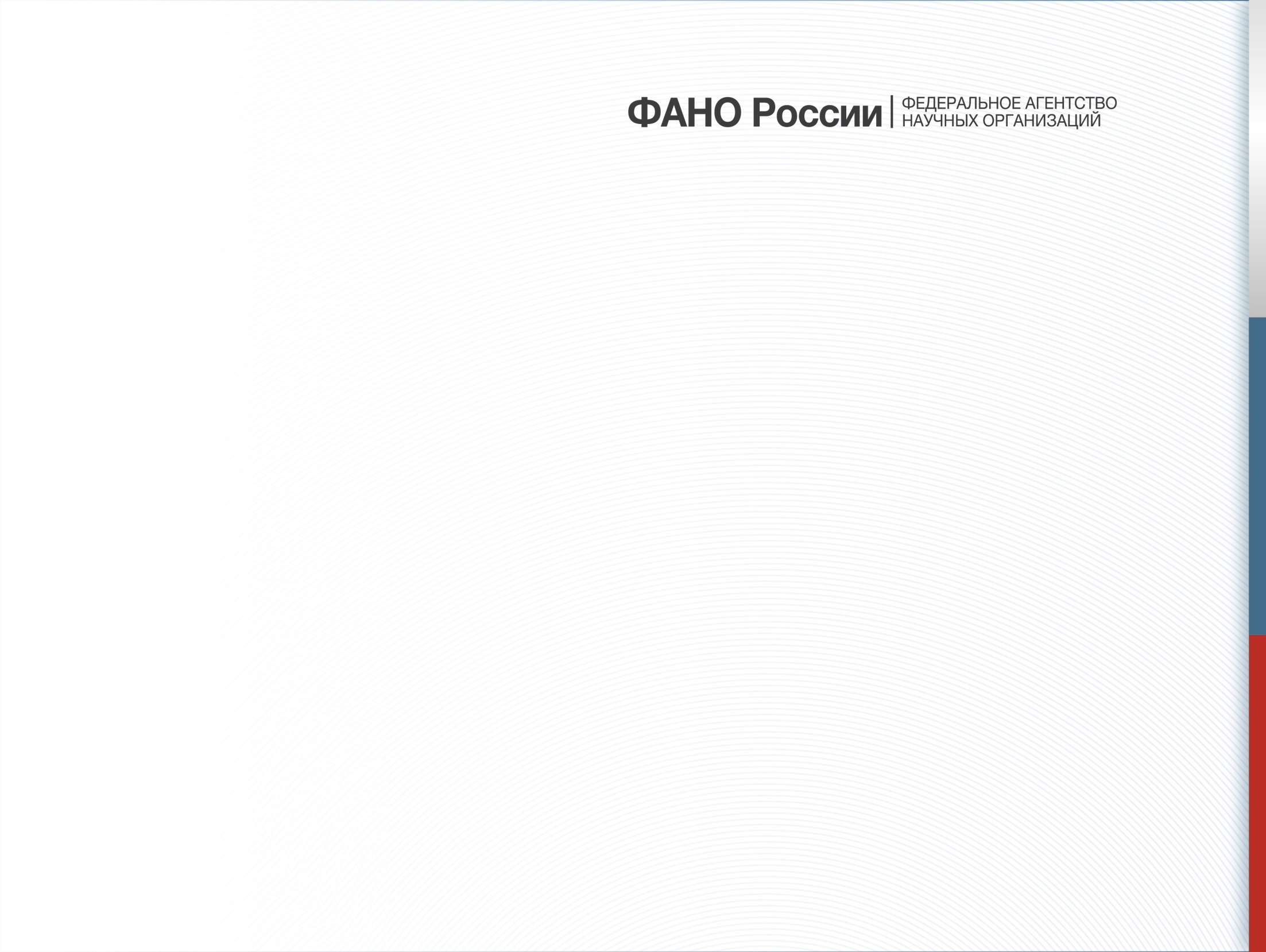 Перечисление части чистой прибыли в федеральный бюджет
п. 6 Правил: часть прибыли предприятия за предыдущий год, подлежащая перечислению в федеральный бюджет в текущем году, определяется решением федерального органа исполнительной власти не позднее 1 мая

п. 8 Правил: перечисление в федеральный бюджет части чистой прибыли осуществляется предприятием до 15 июня

Приказ ФАНО России от 29.04.2015 № 211 «О перечислении федеральными государственными унитарными предприятиями, подведомственными ФАНО России, части прибыли в федеральный бюджет в 2016 году»

Приказ ФАНО России от 13.02.2016 № 90 «О перечислении федеральными государственными унитарными предприятиями, подведомственными ФАНО России, части чистой прибыли в федеральный бюджет в соответствии с предписанием Счетной палаты Российской Федерации от 17 января 2017 г. № ПП 01-7/14-02 по итогам деятельности за 2015 год»- до 15 марта
11
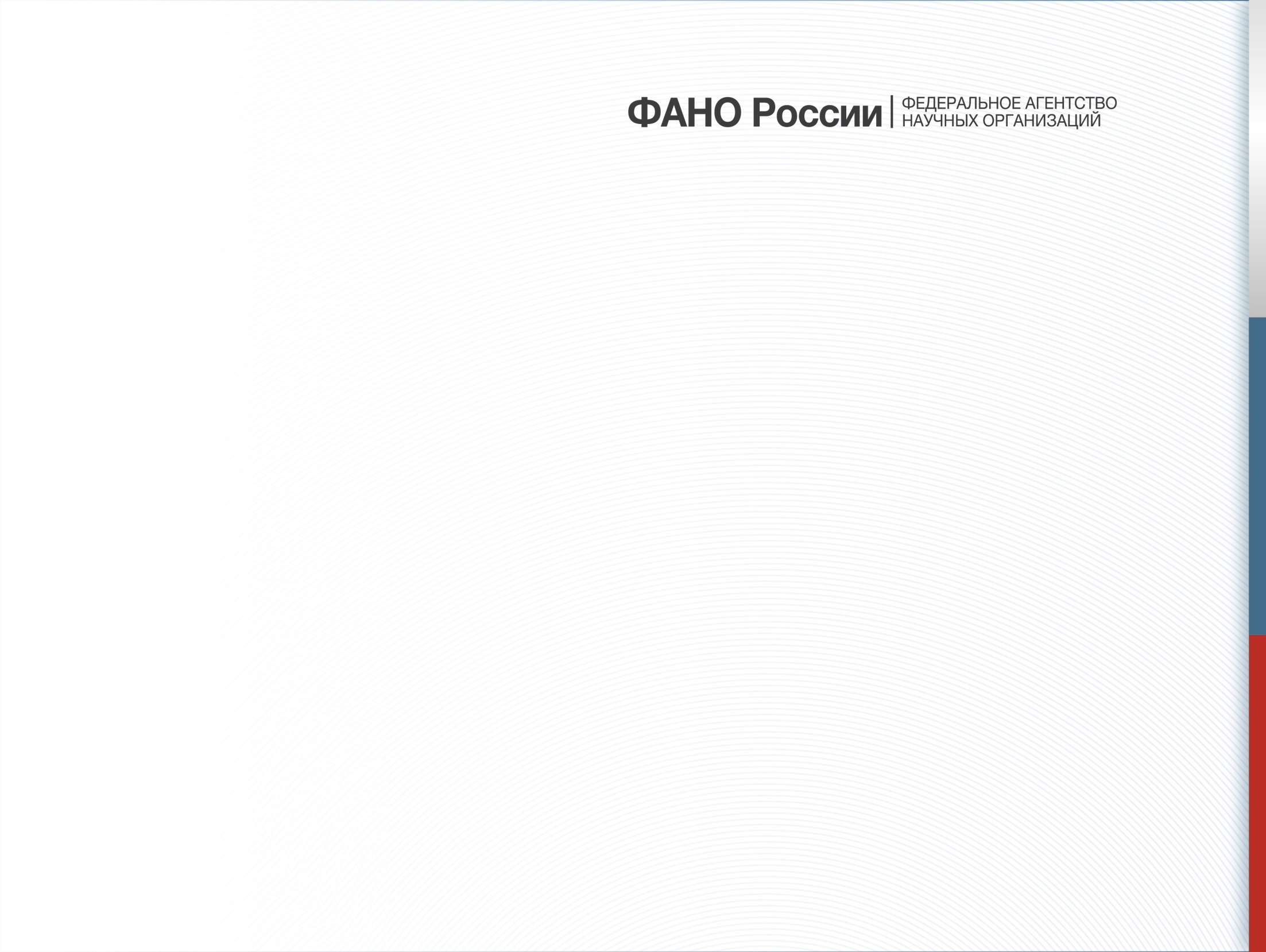 Часть чистой прибыли предприятий, подлежащая перечислению в федеральный бюджет, тыс. руб.
Рост на 35%
12
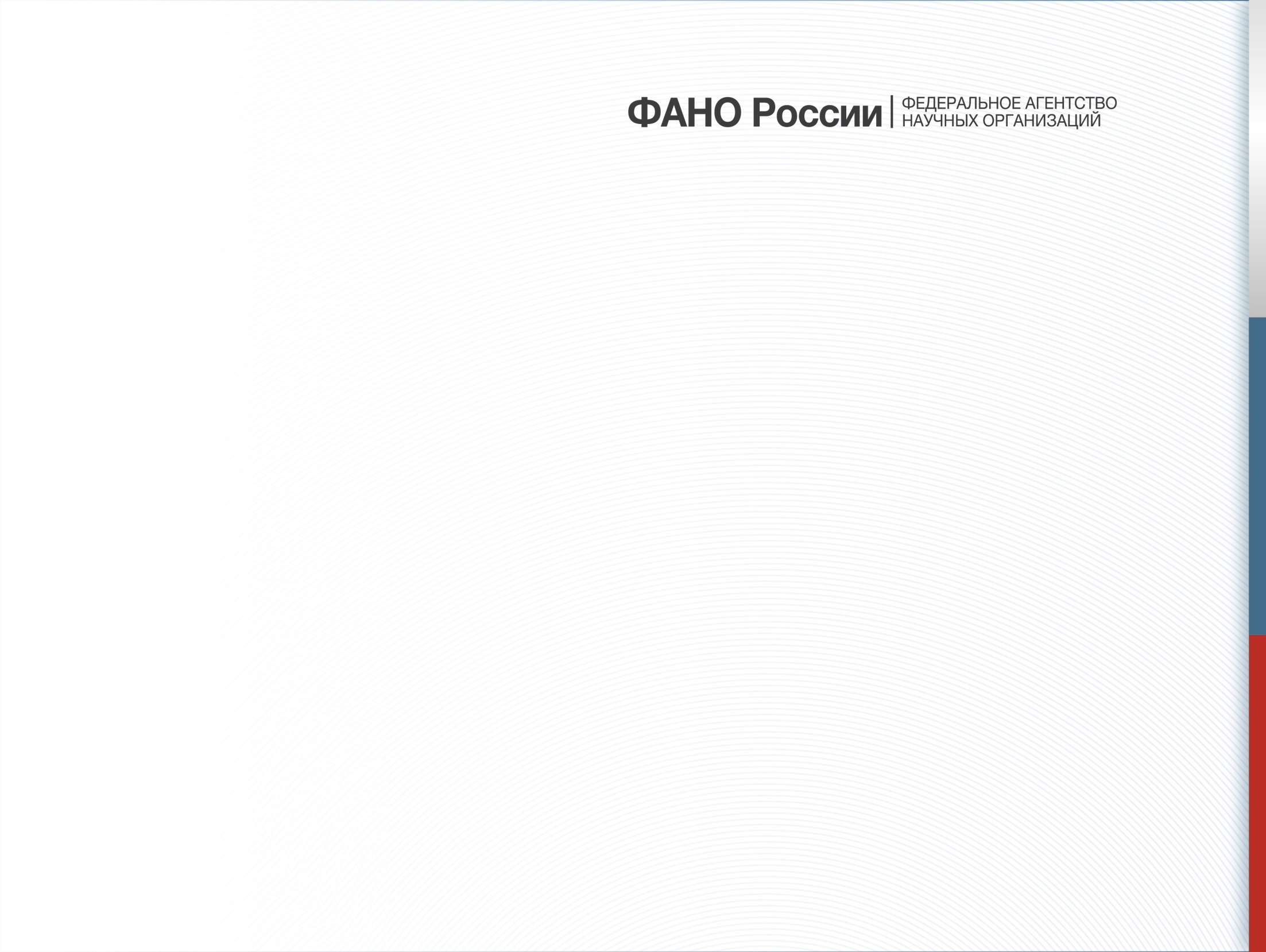 Задолженность по перечислению в федеральный бюджет части чистой прибыли за 2014-2015 годы, руб.
13
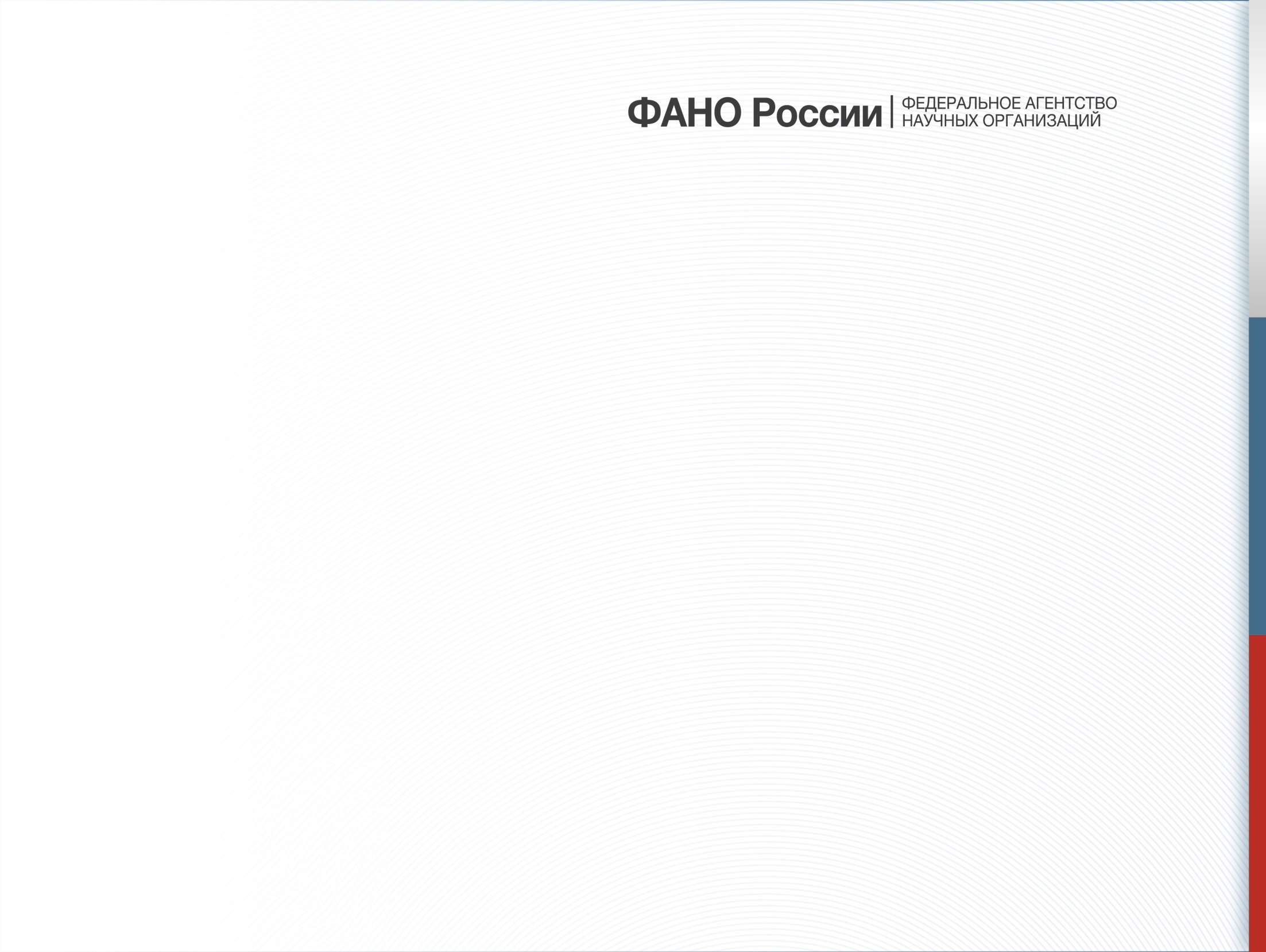 Задолженность по перечислению в федеральный бюджет части чистой прибыли за 2014-2015 годы, руб.
14
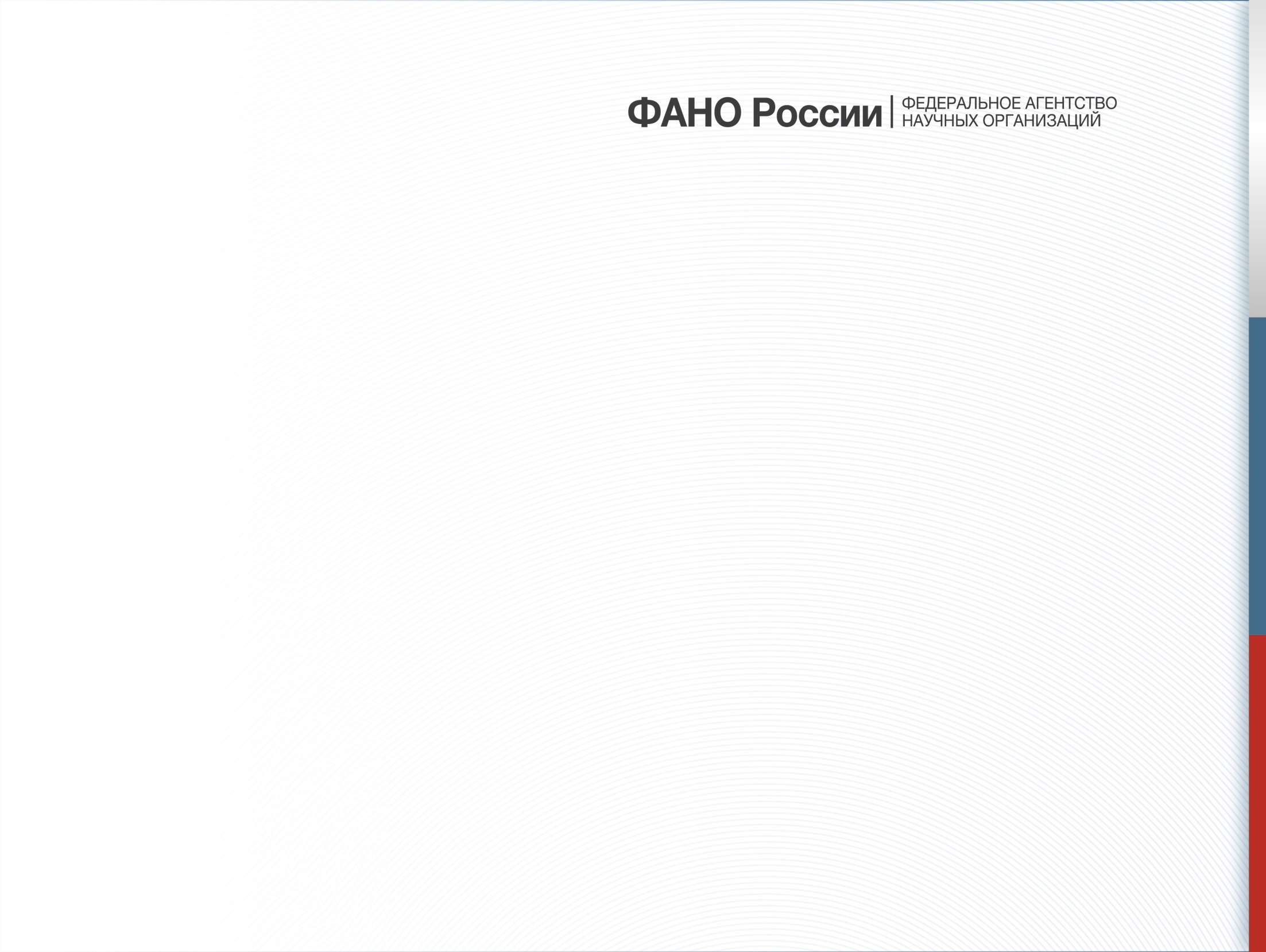 Задолженность по перечислению в федеральный бюджет части чистой прибыли за 2014-2015 годы, руб.
15
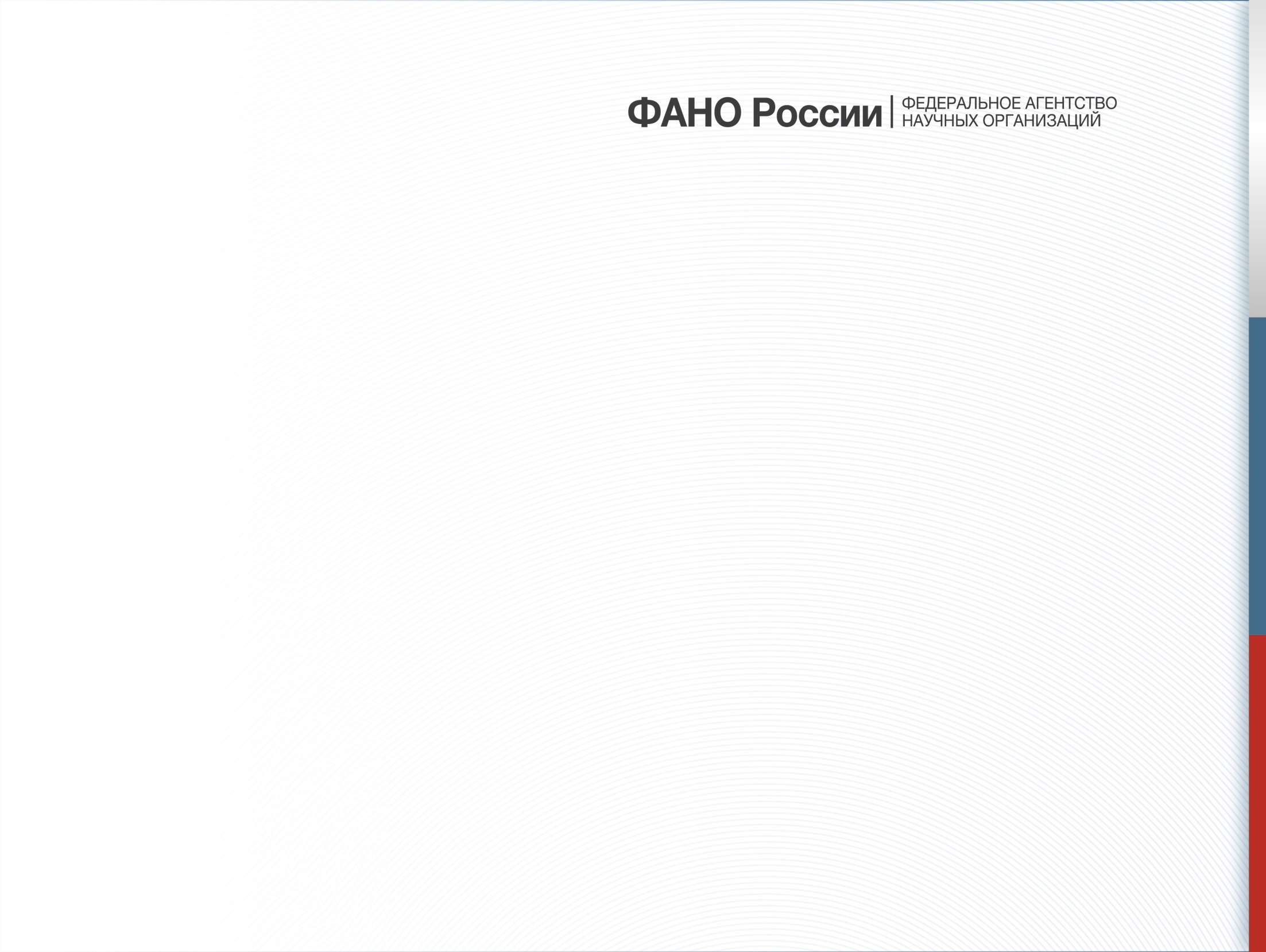 Задолженность по перечислению в федеральный бюджет части чистой прибыли за 2014-2015 годы, руб.
Итого задолженность:
за 2015 год числится за 32 предприятиями на сумму 74 211 тыс. руб., 
за 2014 год числится за 9 предприятиями на сумму 21 941 тыс. руб., 
за 2013 год числится за 5 предприятиями на сумму 12 825 тыс. руб.
16
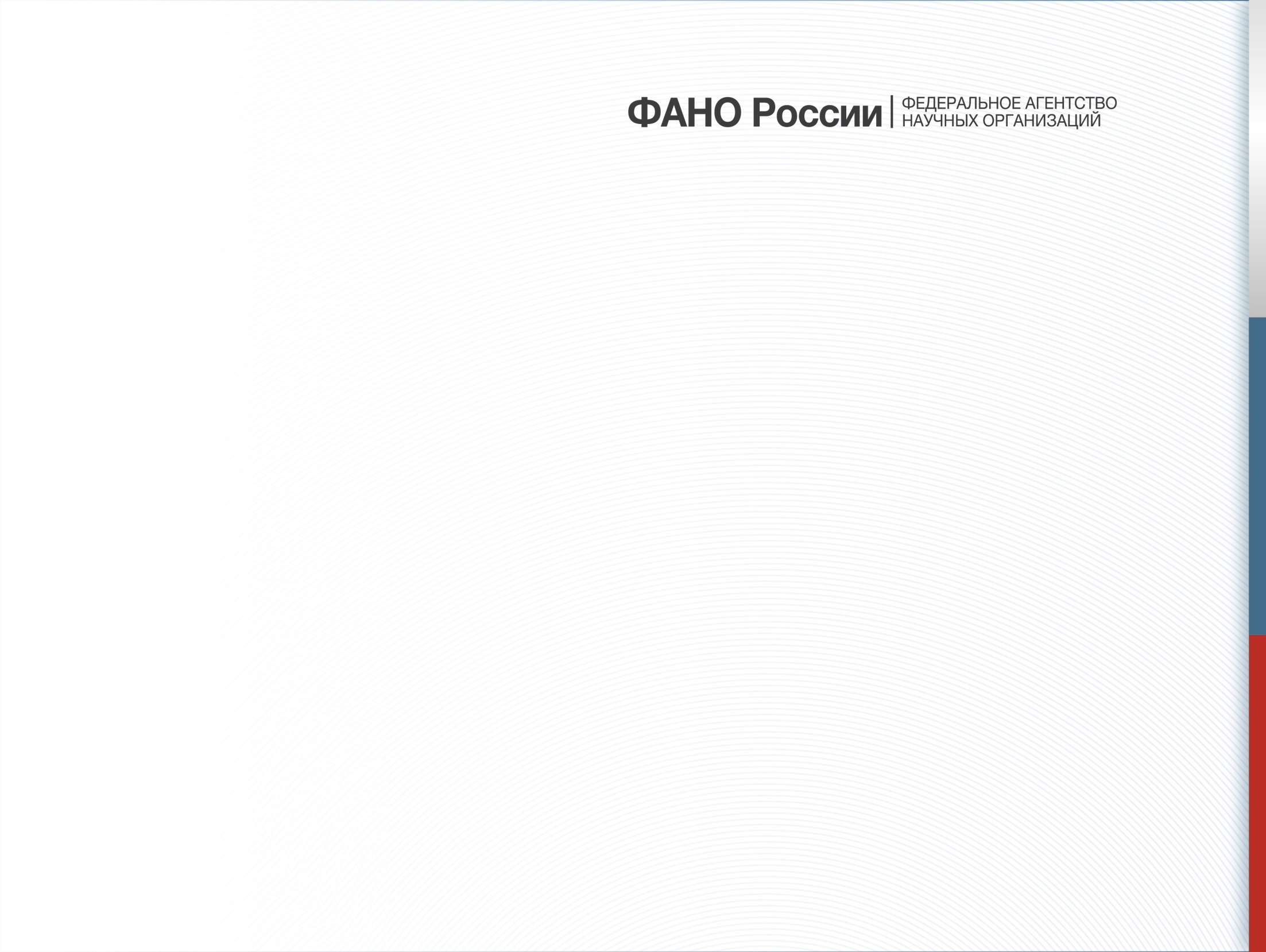 Реорганизация в форме преобразования
Федеральное государственное унитарное предприятие

Изменение организационно-правовой формы происходит
на основании распоряжения Правительства Российской Федерации «О реорганизации федеральных государственных унитарных предприятий»

Федеральное государственное бюджетное учреждение
17
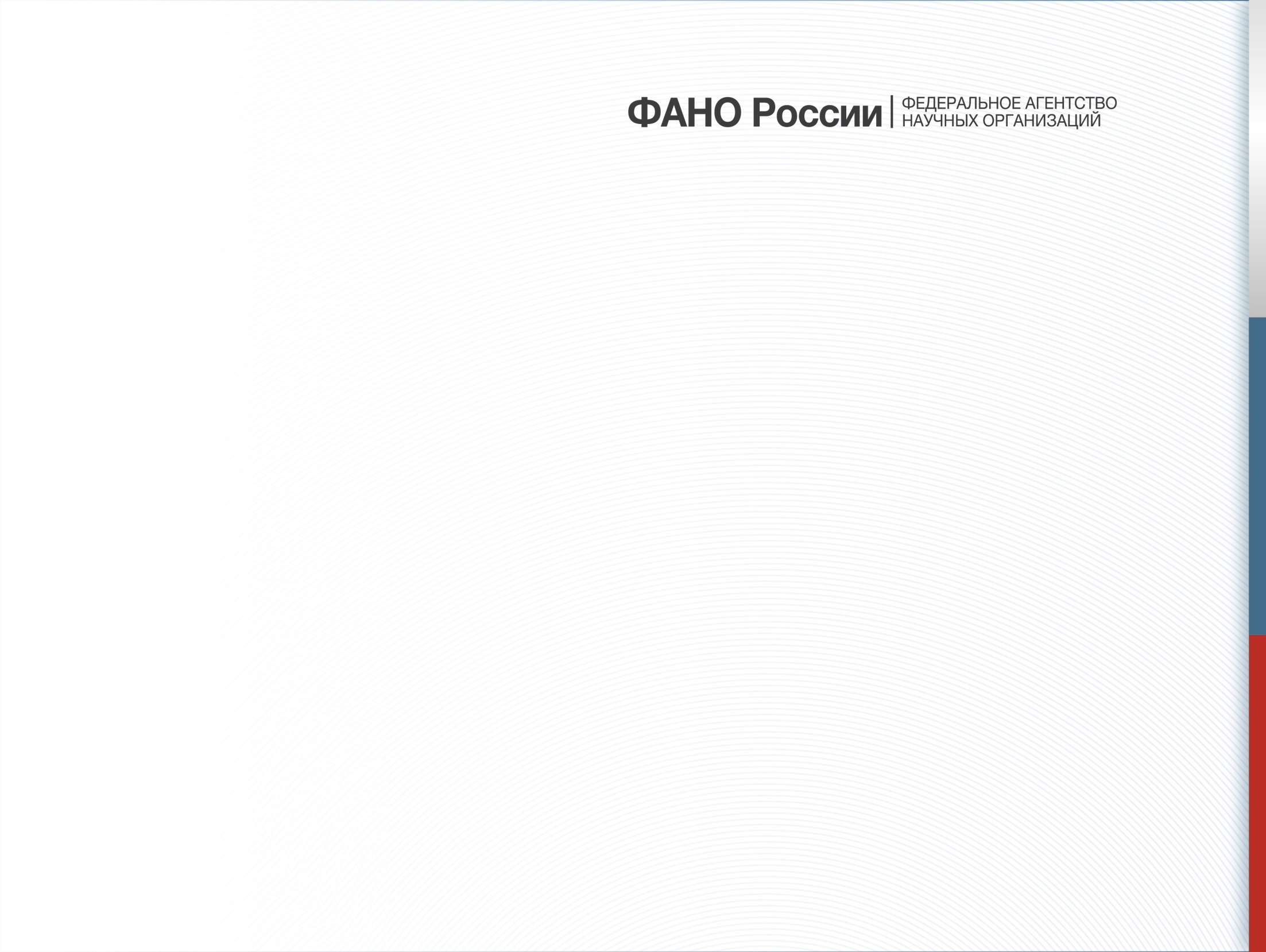 Основные правовые акты при преобразовании
Гражданский кодекс Российской Федерации часть 1 статьи 57 – 60;

Федеральный закон от 08.08.2001 № 129-ФЗ «О государственной регистрации юридических лиц и индивидуальных предпринимателей»;

Федеральный закон от 12.01.1996 № 7-ФЗ «О некоммерческих организациях»;

Федеральный закон от 08.05.2010 № 83-ФЗ «О внесении изменений в отдельные законодательные акты Российской Федерации в связи с совершенствованием правового положения государственных (муниципальных) учреждений»;

Федеральный закон от 06.12.2011 № 402-ФЗ «О бухгалтерском учете»;

Приказ Федерального казначейства от 17.10.2016 № 21н «О Порядке открытия и ведения лицевых счетов территориальными органами Федерального казначейства».
18
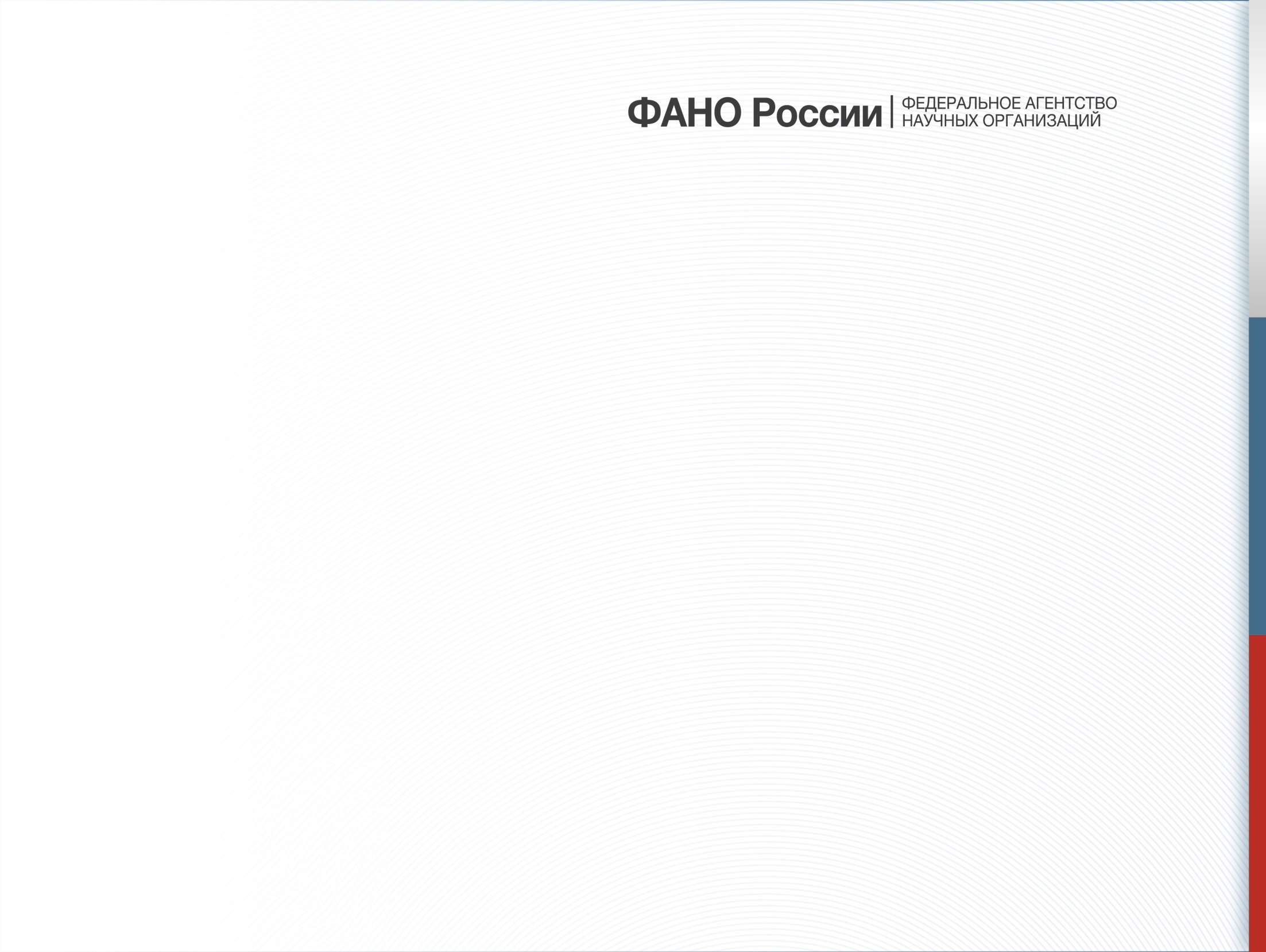 Федеральный закон № 402-ФЗ, ст.7
п. 1. Ведение бухгалтерского учета и хранение документов бухгалтерского учета организуются руководителем экономического субъекта.
п. 3. Руководитель обязан возложить ведение бухгалтерского учета на главного бухгалтера или иное должностное лицо либо заключить договор об оказании услуг по ведению бухгалтерского учета.
п. 4. Главный бухгалтер должен отвечать следующим требованиям:
иметь высшее образование;
иметь стаж работы, связанной с ведением бухгалтерского учета, составлением бухгалтерской (финансовой) отчетности либо с аудиторской деятельностью, не менее трех лет из последних пяти календарных лет, а при отсутствии высшего образования в области бухгалтерского учета и аудита - не менее пяти лет из последних семи календарных лет;
не иметь неснятой или непогашенной судимости за преступления в сфере экономики.
19
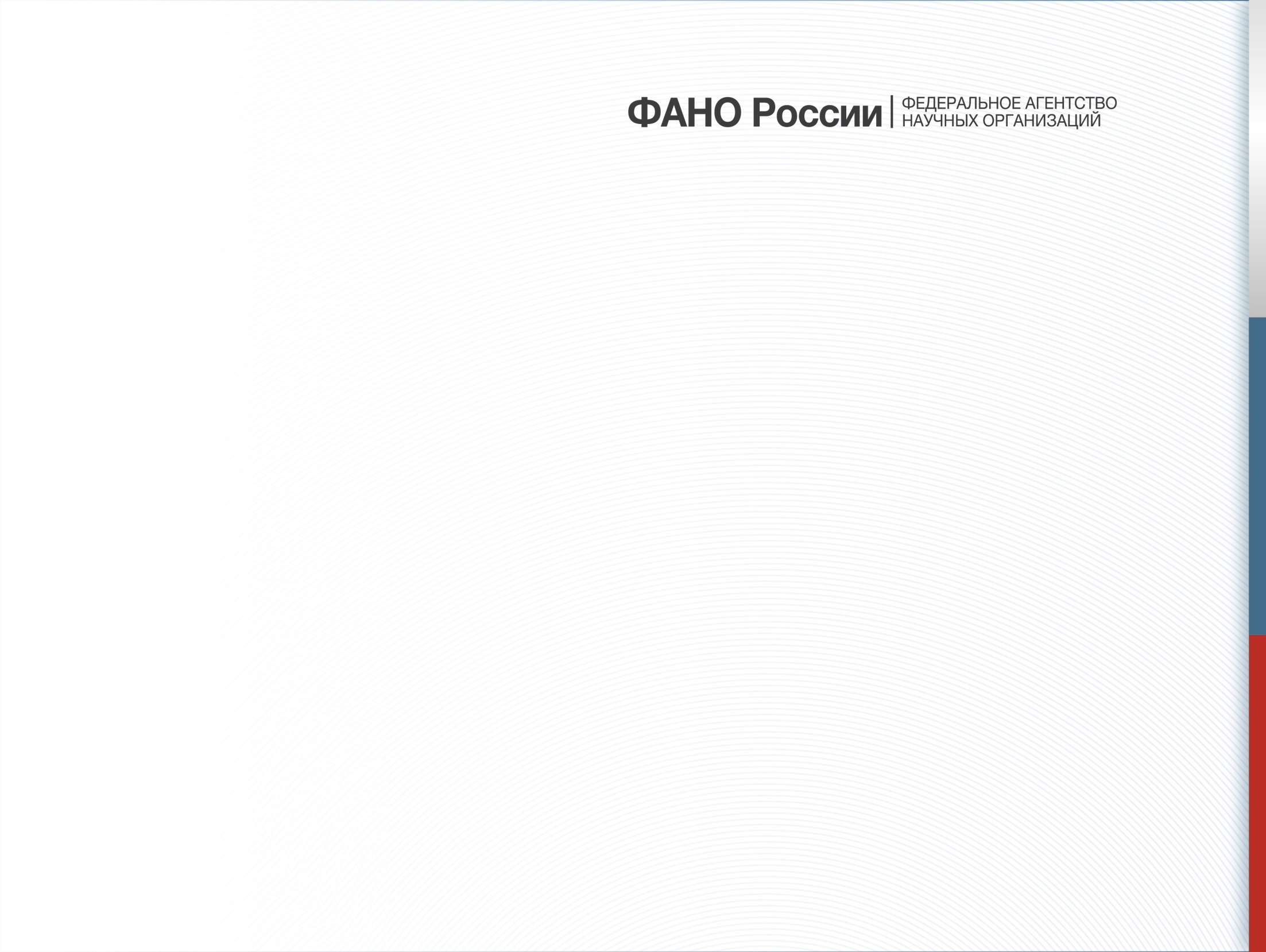 Открытие лицевого счета ФГБУ
Пункты 91 – 95 приказа Казначейства России 
от 17.10.2016 № 21н
Перечисление остатков денежных средств на лицевой счет ФГБУ и закрытие расчетных счетов в кредитных организациях, открытых ФГУП
Статья 9.2 Федерального закона от 12.01.1996 № 7-ФЗ
«О некоммерческих организациях»
Представление последней бухгалтерской (финансовой) отчетности ФГУПс приложением таблицы перевода остатков с Плана счетов № 94н на План счетов 174н
Статья 16 Федерального закона от 06.12.2011 № 402-ФЗ «О бухгалтерском учете»
20
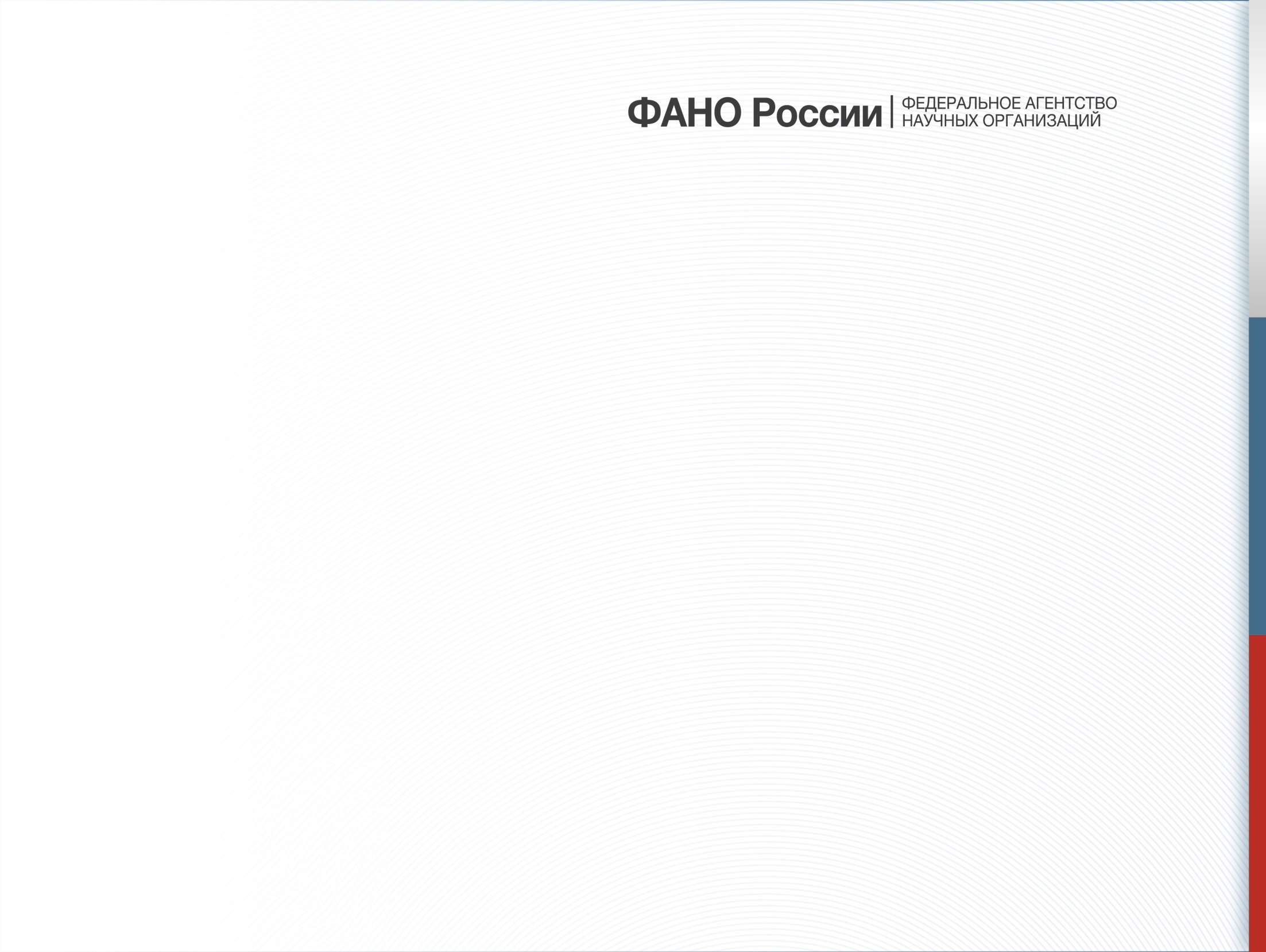 При преобразовании в федеральное государственное бюджетное учреждение необходимо перейти на План счетов бухгалтерского учета для государственных (муниципальных) бюджетных и автономных учреждений:
Приказ Минфина России от 01.12.2010 № 157н «Об утверждении Единого плана счетов бухгалтерского учета для органов государственной власти (государственных органов), органов местного самоуправления, органов управления государственными внебюджетными фондами, государственных академий наук, государственных (муниципальных) учреждений и Инструкции по его применению»;

Приказ Минфина России от 16.12.2010 № 174н «Об утверждении Плана счетов бухгалтерского учета бюджетных учреждений и Инструкции по его применению»;

Письмо Минфина России от 29.12.2010 № 02-06-07/5398 (приложение № 1                 к письму).
21
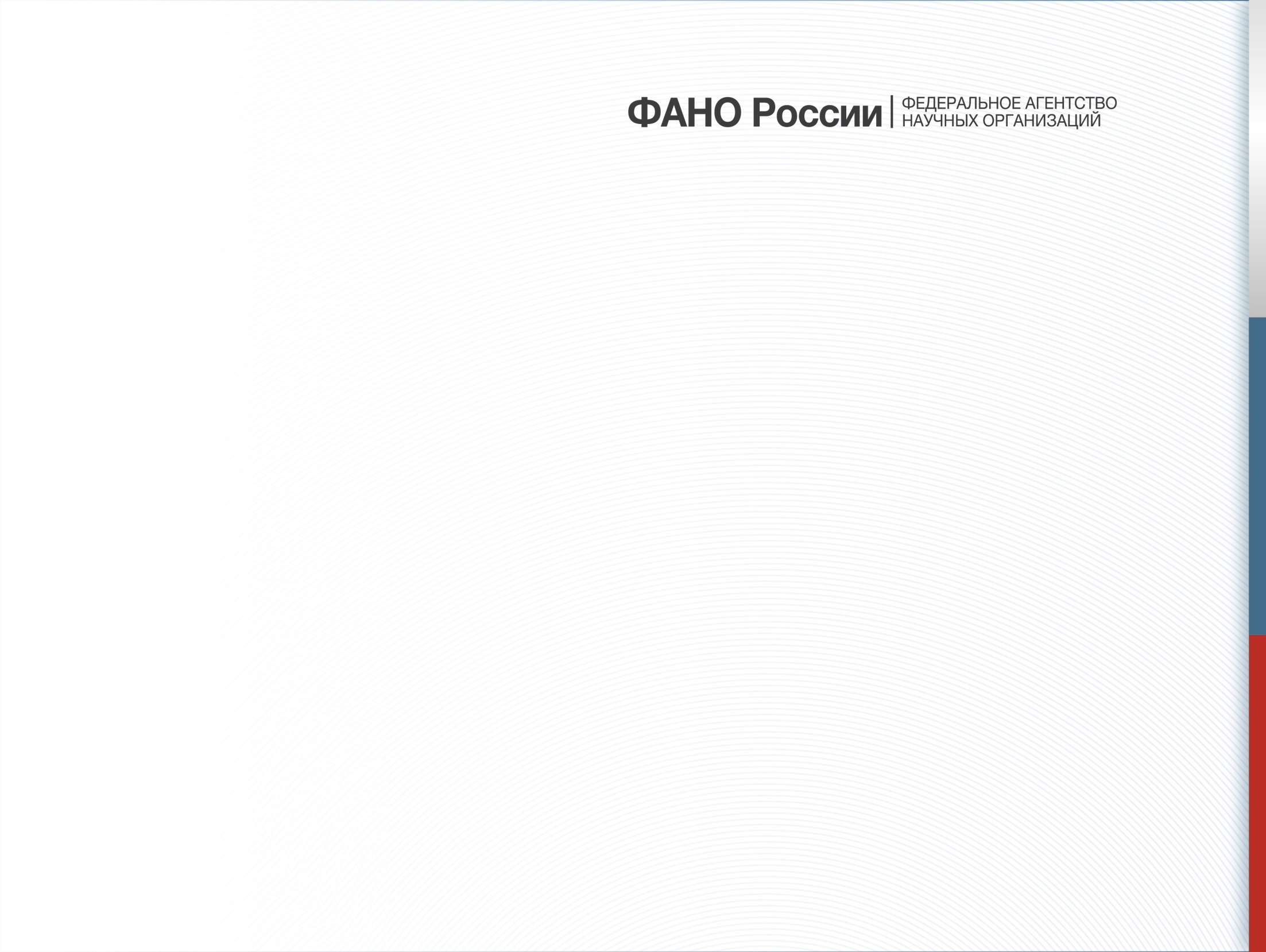 Таблица соответствия Плана счетов № 174н Плану счетов № 94н
22
Письмо Минфина России от 29.12.2010 № 02-06-07/5398 (приложение № 1 к письму)
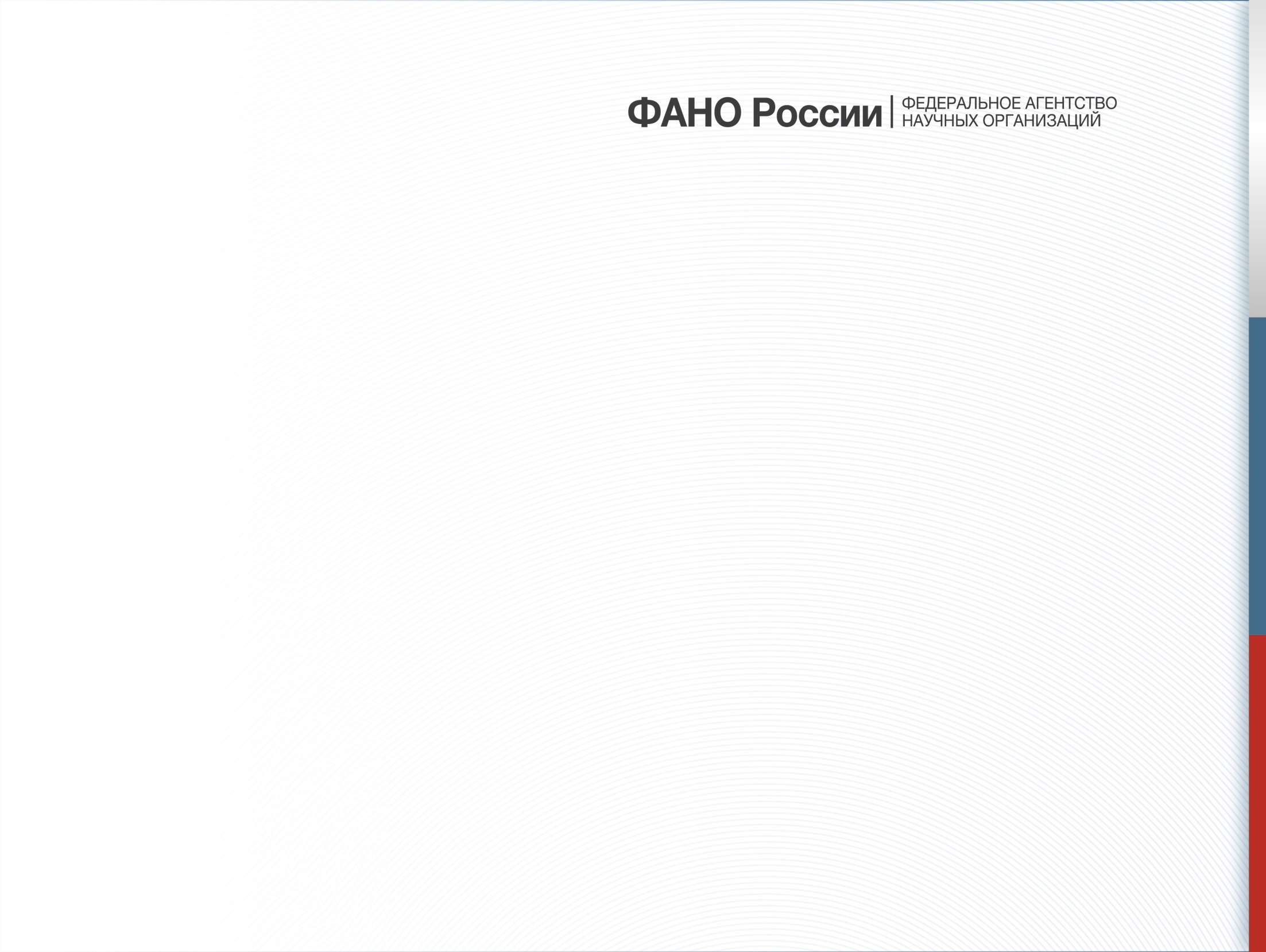 Представление последней отчетности ФГУП при реорганизации
Согласно ст. 16 402-ФЗ ФГУП направляет последнюю бухгалтерскую (финансовую) отчетность на дату, предшествующую дате проведения реорганизации в форме преобразования;

Последняя отчетность представляется в ФАНО России в течение 30 дней после внесения записи в ЕГРЮЛ о преобразовании ФГУП в ФГБУ.

Состав представляемой последней отчетности бухгалтерской отчетности:

Сопроводительное письмо;
Выписка из ЕГРЮЛ о внесении записи о прекращении деятельности юридического лица путем реорганизации в форме преобразования;
Бухгалтерская отчетность в составе годовой;
Таблица перевода остатков (соответствия Плана счетов № 174н Плану счетов № 94н).
23
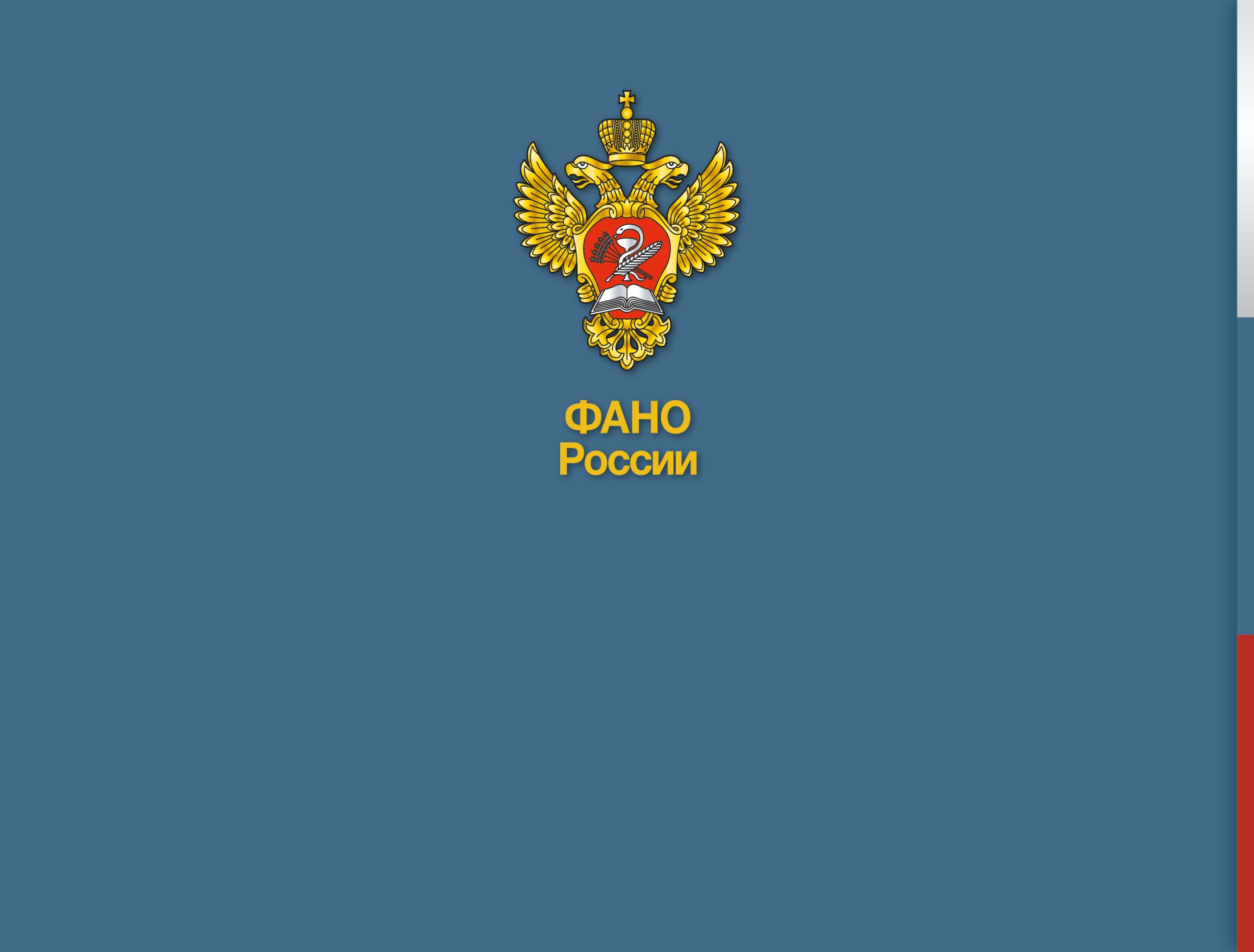 СПАСИБО ЗА ВНИМАНИЕ!
Москва, март 2017